Relatos com folhas de cálculo com dados
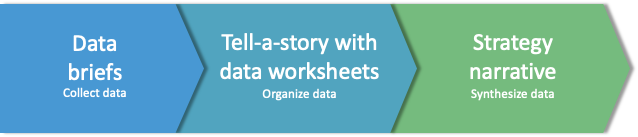 [Speaker Notes: Este recurso faz parte do Conjunto de Ferramentas de Desenvolvimento Estratégico da Mudança Social e Comportamental para a Malária]
Planos de comunicação específicos de intervenção
Intervenção: utilizar o resumo dos dados de gestão de casos de malária para preencher as caixas em cada um dos seguintes diapositivos (adicionar caixas e dados conforme estiverem disponíveis). Isto ajudará a desenvolver e a completar as secções análise da situação e análise comportamental da estratégia.
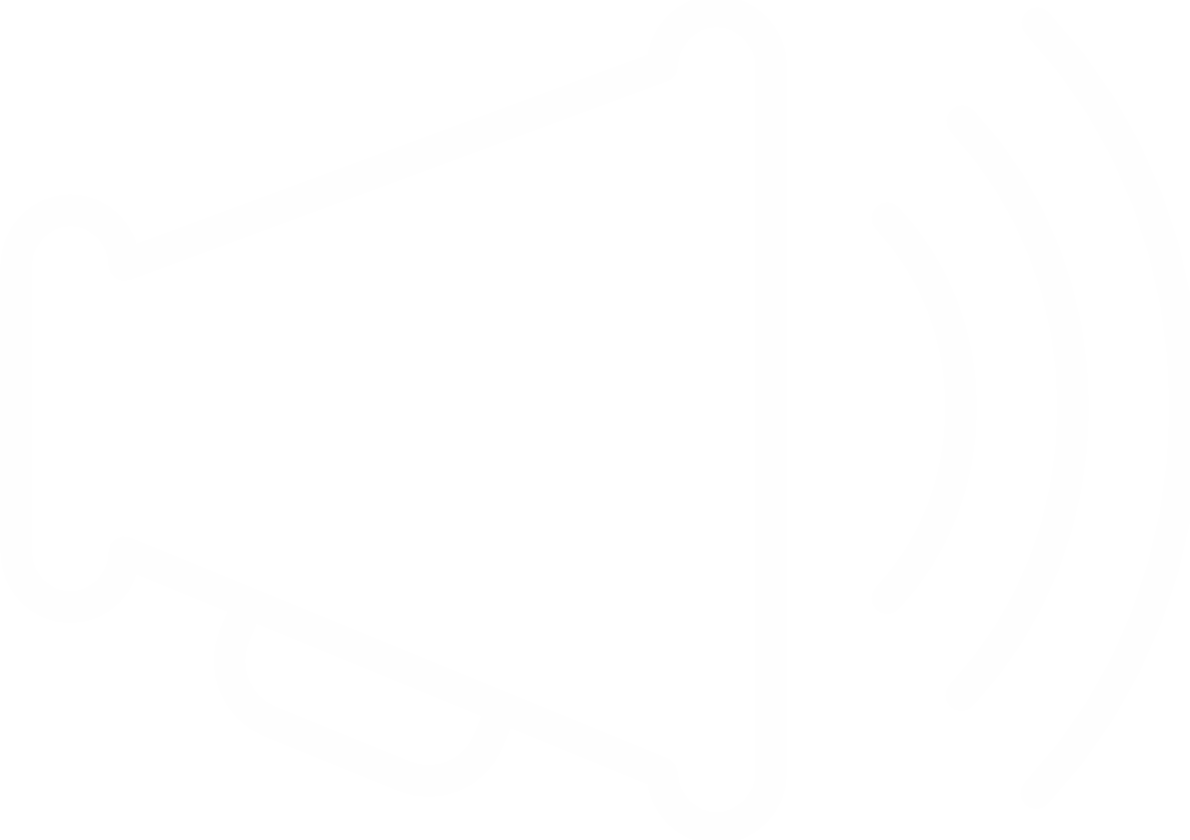 Acesso
% com acesso
Exposição
% de quem ouviu ou viu mensagens
Conhecimento
% de quem sabe
Atitudes
Eficácia, risco, normas
Comportamento
% que pratica comportamento
Saúde 
Morbidade e mortalidade
Gestão de casos de malária
Atitudes, Eficácia, Normas
Exposição
% de prestadores de cuidados que...
% de quem já ouviu mensagens ou informações sobre...
Comunidade 
Comportamentos
Conhecimento
Acesso
% que têm conhecimentos corretos sobre...
% que têm acesso a...
% de todos os membros do agregado familiar que...
Análise da situação e análise comportamental: Enquanto o acesso, exposição, conhecimento, atitudes, eficácia e normas serão descritos na análise comportamental, os comportamentos reais serão descritos na análise da situação (utilizar dados do resumo de dados de gestão de casos de malária para completar os seguintes diapositivos)
Análise situacional
As estratégias da Mudança Social e Comportamental contra a malária devem incluir uma análise da situação para cada intervenção. Estas análises de situação devem incluir dados quantitativos e qualitativos que descrevam quem é afetado e o grau de gravidade (em que medida) por quais problemas.
?
?
?
?
Comportamento
% que pratica comportamento
?
?
Análise da situação: utilizar o resumo de dados de gestão de casos de malária (secção de comportamentos) para preencher estas caixas (acrescentar caixas conforme necessário). Será utilizado um resumo narrativo para completar a análise da situação da estratégia de gestão de casos de malária.
[Speaker Notes: Cada polígono pode conter um único ponto de dados. Utilizar os pontos de dados disponíveis para povoar o maior número de polígonos possível, acrescentando polígonos conforme necessário. Pode ser útil codificar os polígonos de acordo com a fonte de dados (qualitativo vs quantitativo; relatório do programa vs artigo de revisão pelos pares; Estudo Indicador da Malária vs Estudos Agrupados de Indicadores Múltiplos vs Inquéritos Demográficos e de Saúde vs Conhecimentos, Atitudes e Práticas, etc.)]
[Speaker Notes: Estas caixas de conteúdo refletem as que se encontram no modelo estratégico. Utilize este diapositivo para esboçar ideias, baseadas em dados e cole o texto final na secção de análise da situação do modelo.]
Análise comportamental
A descrição dos condutores subjacentes por detrás de comportamentos específicos é articulada numa análise comportamental. Esta análise resume quaisquer dados que expliquem a razão pela qual certos públicos ou grupos alvo escolhem praticar, ou recusam-se a praticar, comportamentos saudáveis. 
Como os determinantes do comportamento podem ser estruturais, cognitivos, sociais ou emocionais, é importante recolher dados a fim de melhor compreender o que leva públicos específicos a comportarem-se de determinado modo. Cada análise comportamental deve descrever estes determinantes contextualmente.
[Speaker Notes: A descrição dos condutores subjacentes por detrás de comportamentos específicos é articulada numa análise comportamental. Esta análise resume quaisquer dados que expliquem a razão pela qual certos públicos ou grupos alvo escolhem praticar, ou recusam-se a praticar, comportamentos saudáveis. Como os determinantes do comportamento podem ser estruturais (acesso a produtos ou serviços de saúde), cognitivos, sociais ou emocionais, é importante recolher dados para melhor compreender o que leva públicos específicos a comportarem-se de determinado modo. Cada análise comportamental deve descrever estes determinantes contextualmente.]
?
?
?
?
Acesso
?
?
Análise comportamental: utilizar o resumo dos dados de gestão de casos de malária para preencher estas caixas (acrescentar caixas conforme necessário). Será utilizado um resumo narrativo dos determinantes comportamentais para completar a análise comportamental da estratégia de gestão de casos de malária.
?
?
% que viu ou ouviu mensagem nos últimos 6 meses
% exposta a cada canal de comunicação
Exposição
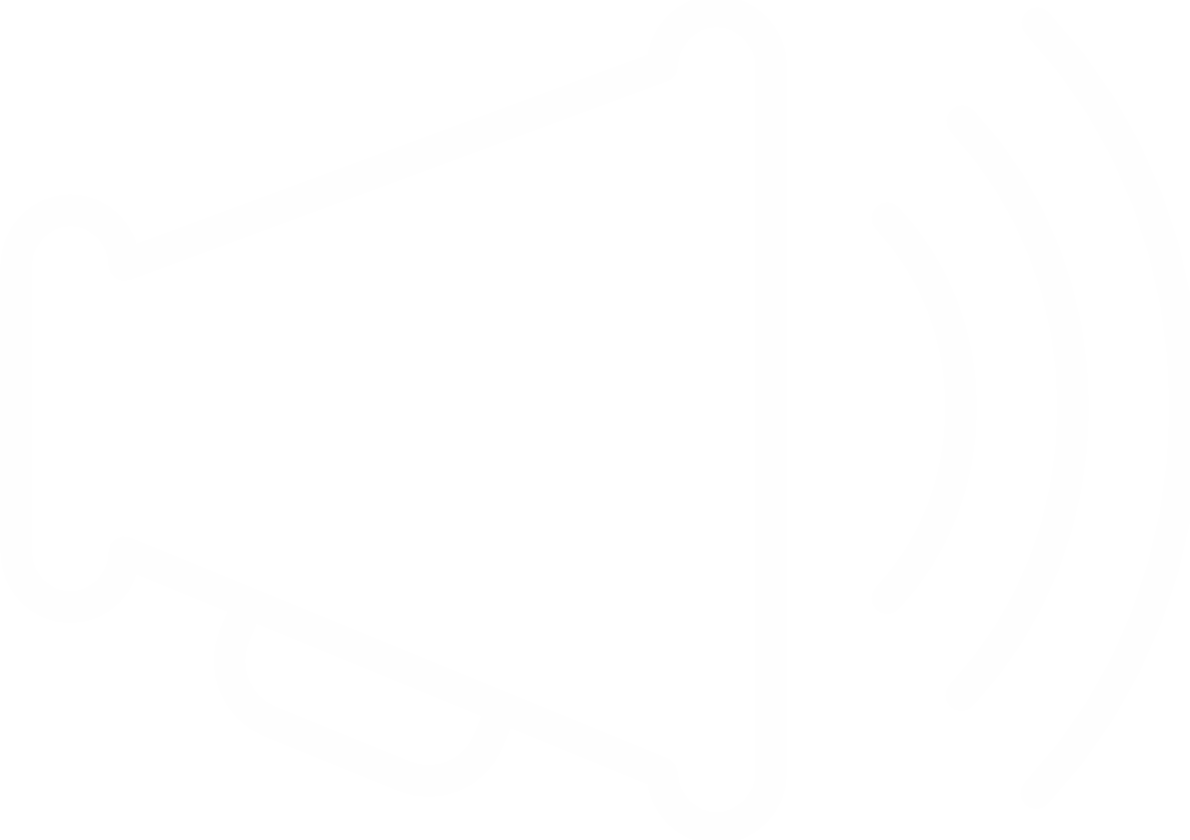 ?
?
?
?
?
?
Conhecimento
?
?
?
?
Atitudes positivas
?
?
?
?
?
?
Eficácia de resposta
?
?
?
?
?
?
Auto-eficácia
?
?
?
?
?
?
Normas sociais
?
?
?
?
?
?
Tomada de decisões
?
?
?
?
?
?
?
?
?
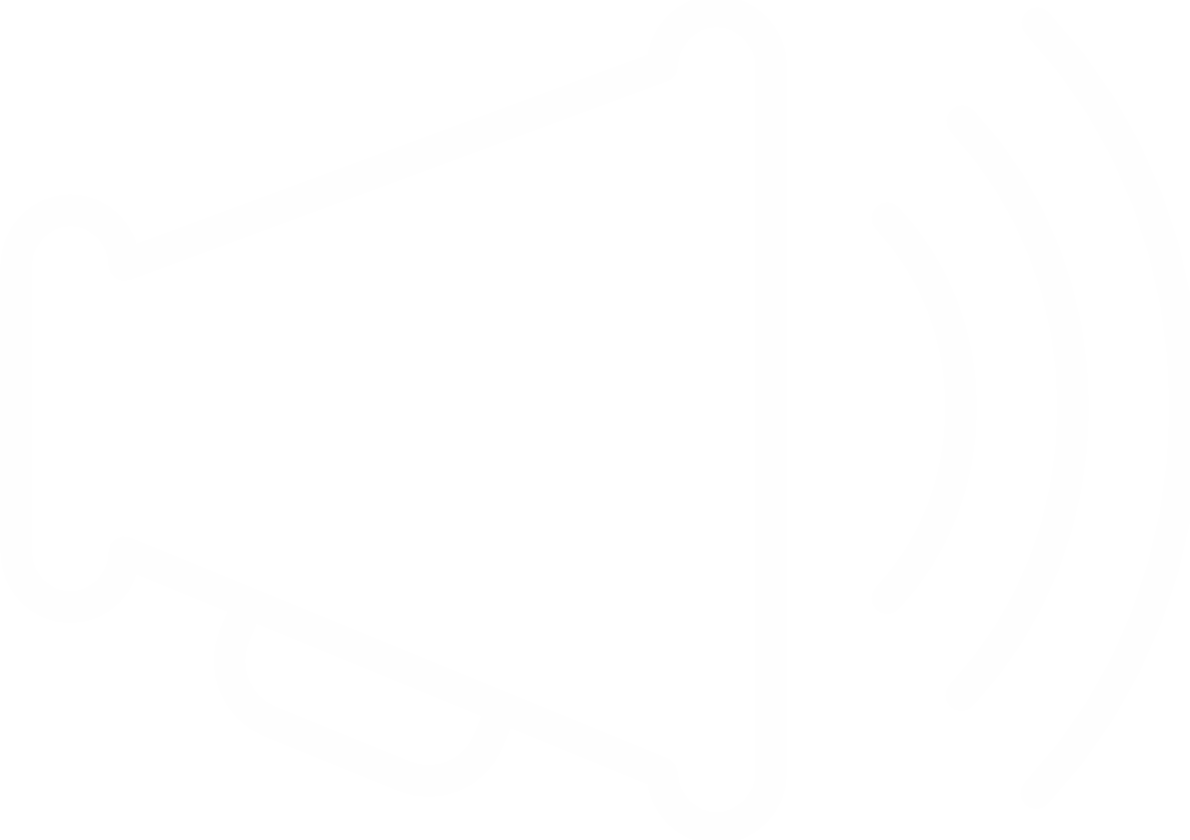 ?
?
?
?
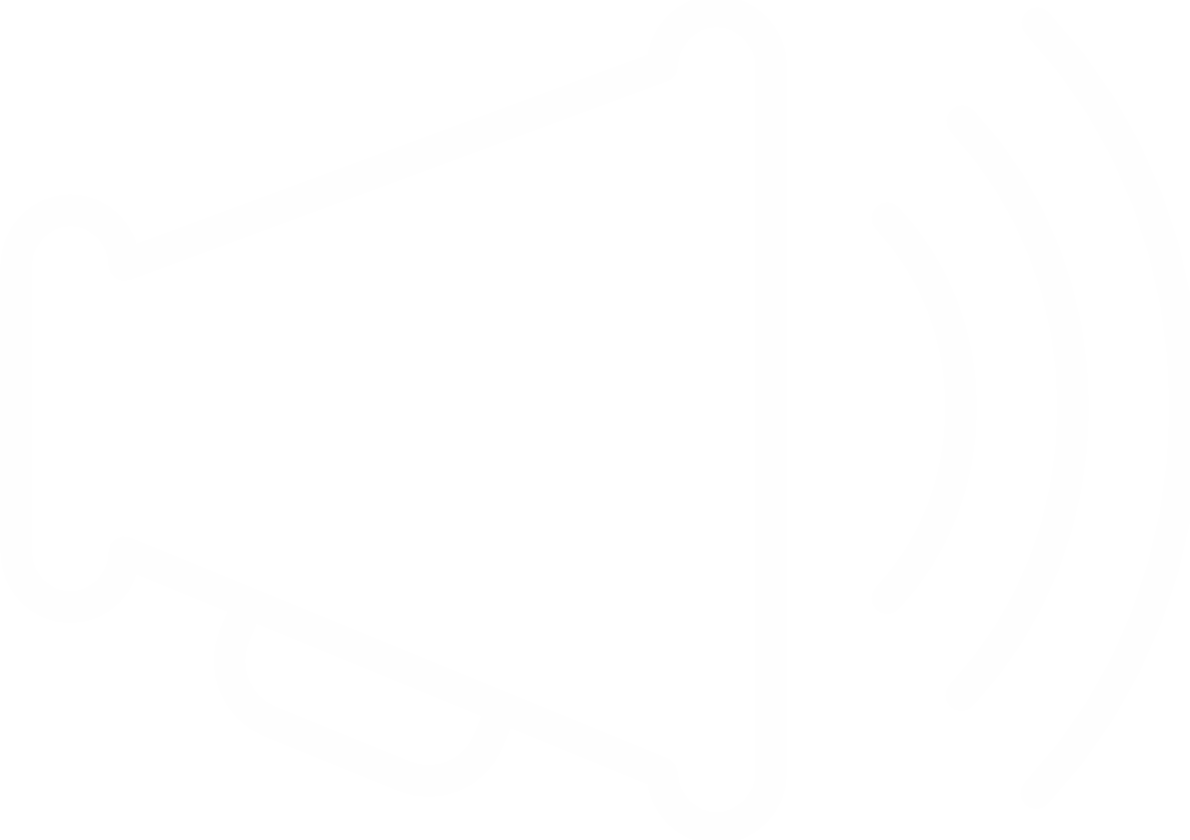 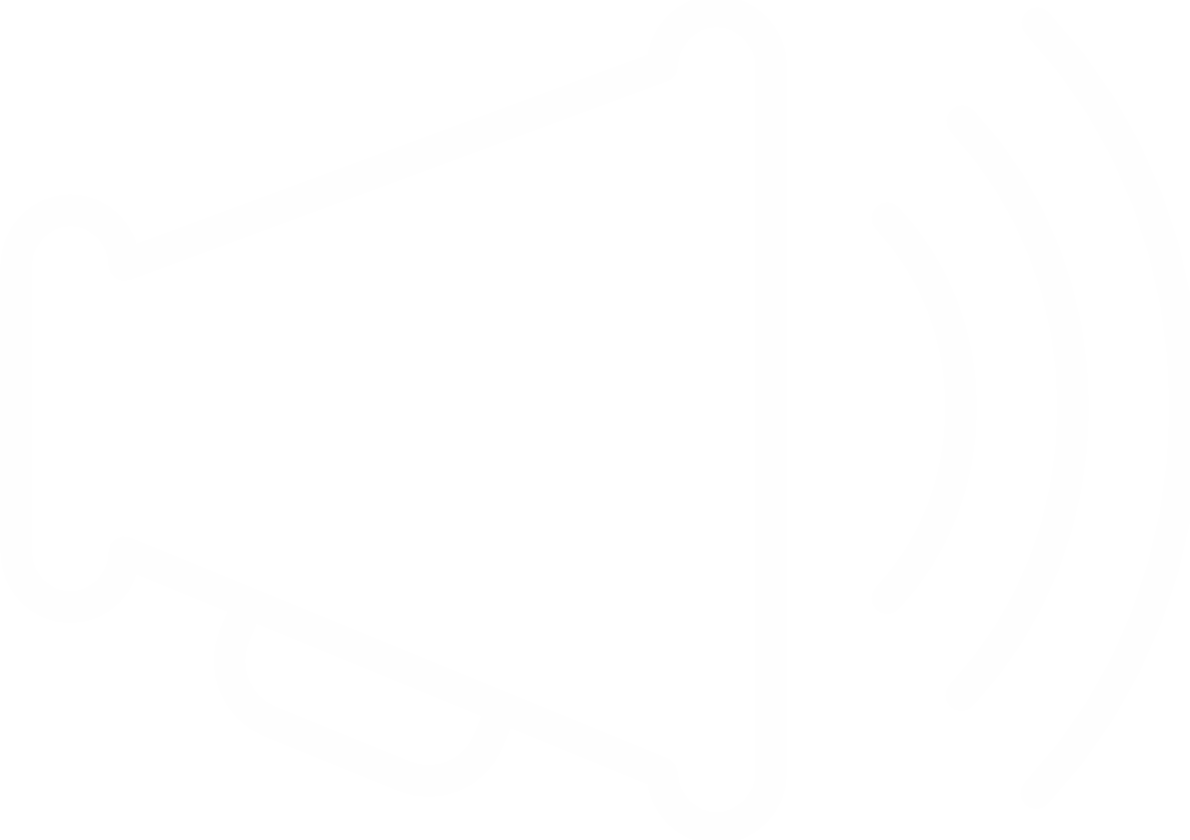 Exposição
% de quem ouviu ou viu mensagens
Acesso
% com acesso a instalações ou Profissionais de Saúde Comunitária
?
?
?
?
?
Análise da situação: utilizar o resumo dos dados de gestão de casos de malária para preencher estas caixas (acrescentar caixas conforme necessário). Será utilizado um resumo narrativo dos dados recolhidos para completar a análise da situação da estratégia de gestão de casos de malária.
[Speaker Notes: Combinar pontos de dados de diapositivos anteriores, adicionando polígonos conforme necessário. Resumir os dados em forma narrativa.]
?
?
?
?
?
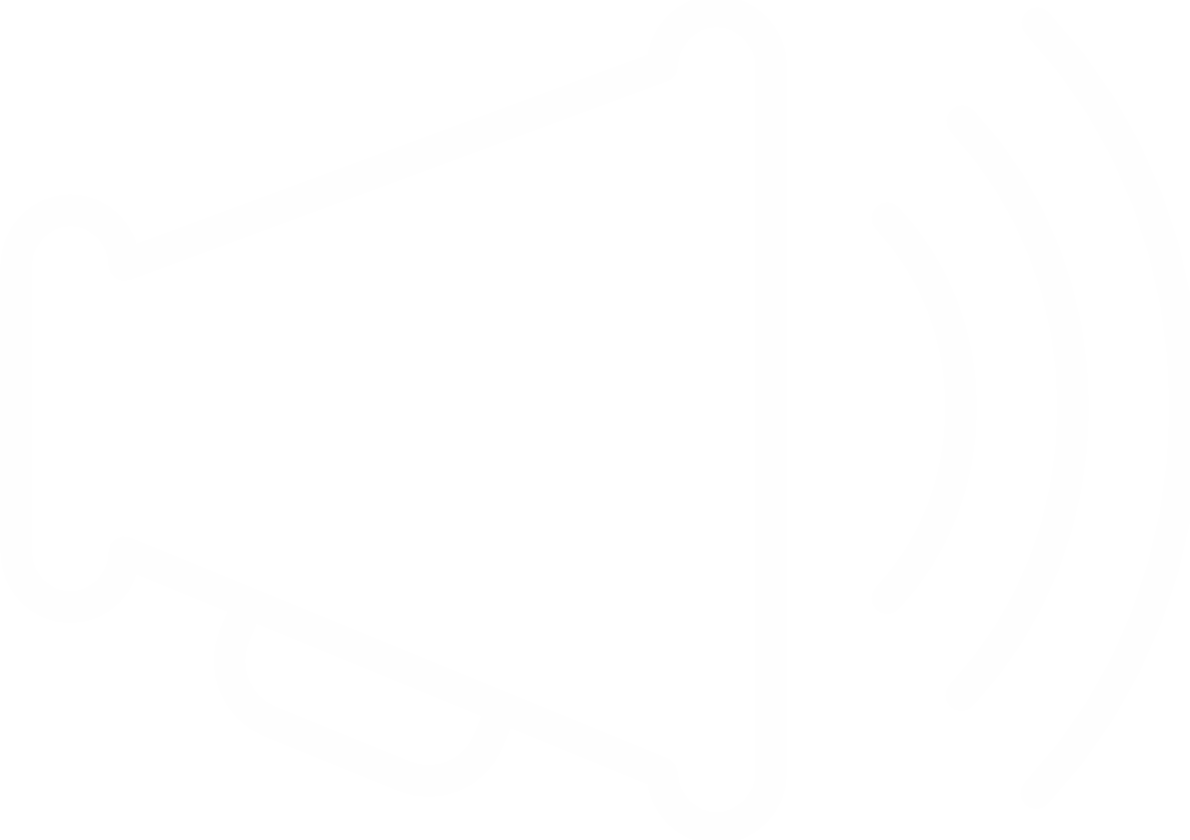 ?
?
Conhecimento
% que têm conhecimentos corretos
Atitudes
Eficácia
Normas sociais
?
?
?
?
?
Análise comportamental: utilizar o resumo dos dados de gestão de casos de malária para preencher estas caixas (acrescentar caixas conforme necessário). Será utilizado um resumo narrativo dos determinantes comportamentais para completar a análise comportamental da estratégia de gestão de casos de malária.
Exemplo: Costa do Marfim
Família e Amigos
6,3%
mencionaram amigos e familiares como fonte de mensagens sobre a malária
Rádio
21,7%
mencionaram a rádio como fonte de mensagens sobre a malária
Papéis de Género e Tomada de Decisões
Papéis e poder económico das famílias para tomar decisões em matéria de cuidados de saúde
Provisões
As instalações têm medicamentos para tratar a malária
Impressos
5,9%
mencionaram cartazes e cartazes como fonte de mensagens sobre a malária
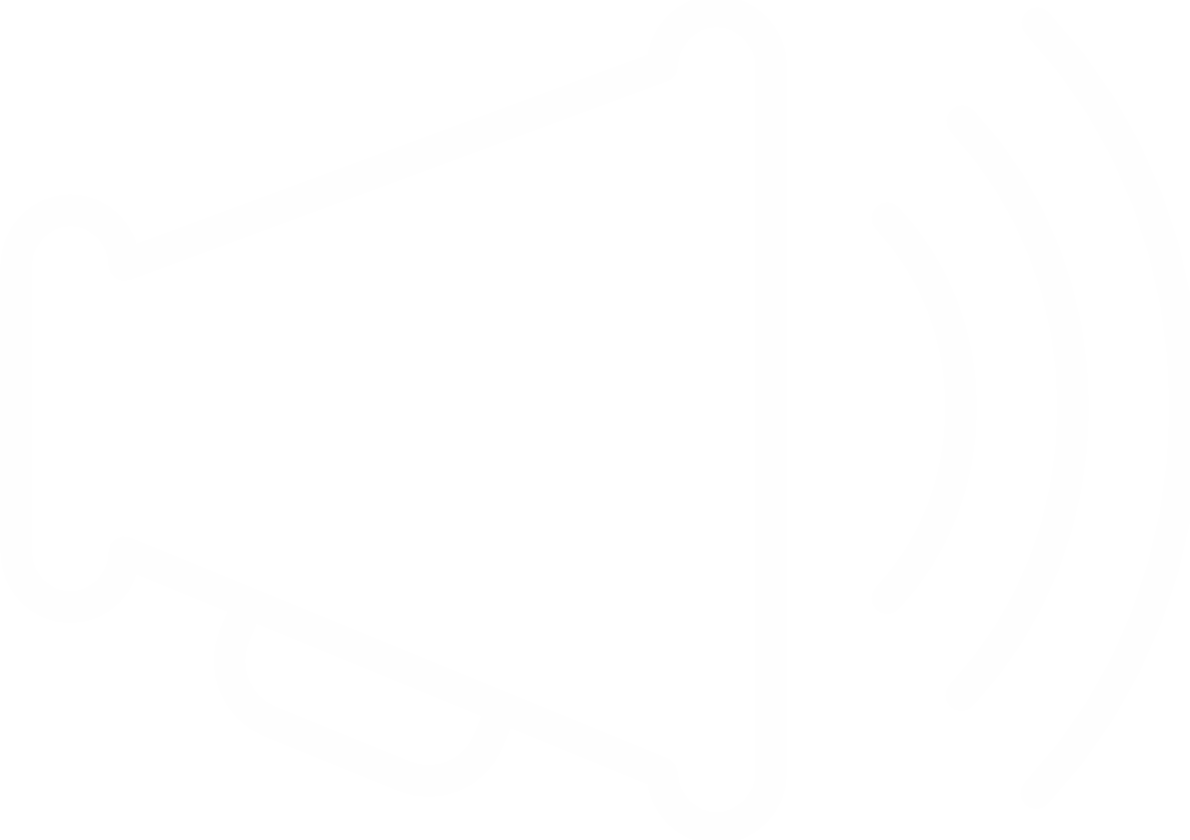 Ações de formação
81,7%
concordam que os Profissionais de Saúde Comunitária sabem como tratar a malária
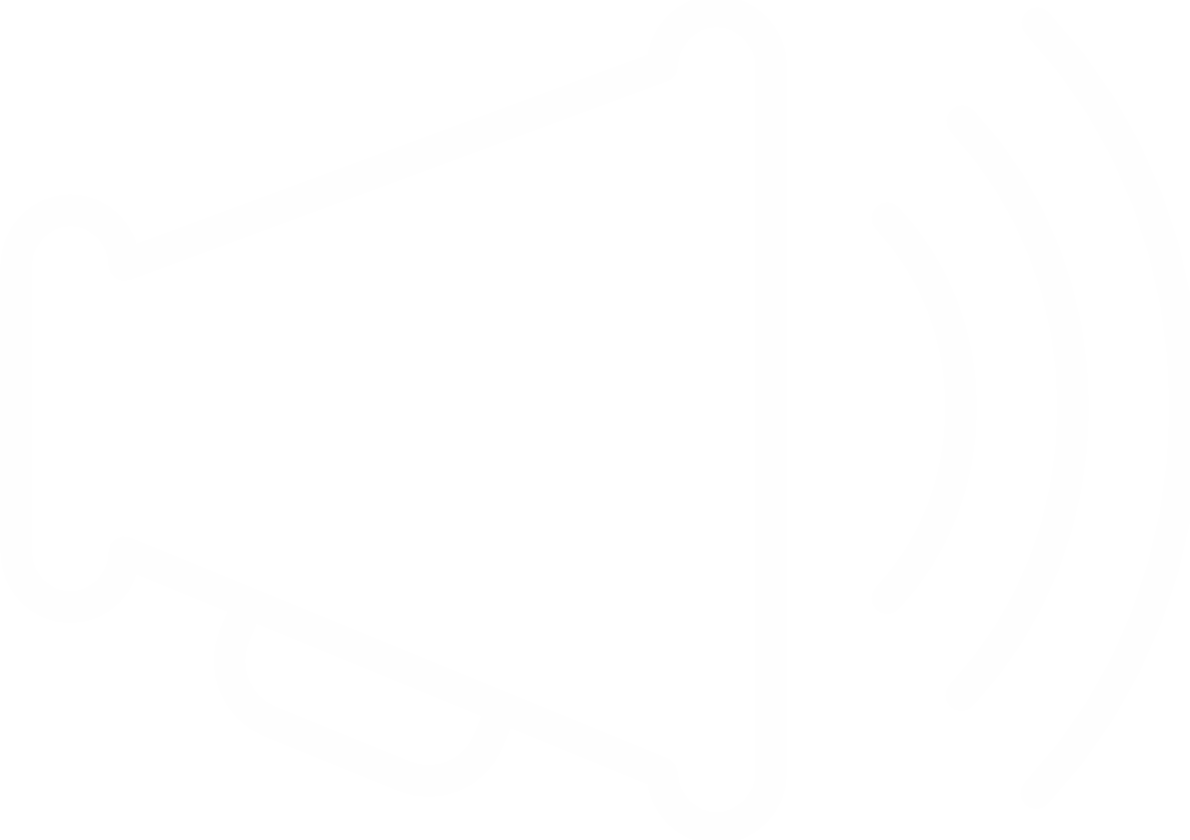 Televisão
65,8%
mencionou a televisão como fonte de mensagens sobre a malária
Exposição
% de quem ouviu ou viu mensagens
Acesso
% com acesso a instalações ou Profissionais de Saúde Comunitária
Padrões de cuidados
58,3%
de crianças com febre levadas para um estabelecimento de saúde receberam um teste de diagnóstico
Finanças
73,6%
são cobrados por medicamentos de tratamento da malária para crianças
Profissional de saúde
4,6%
mencionaram os profissionais de saúde como fonte de mensagens sobre a malária
[Speaker Notes: Fontes:
Estudos Agrupados de Indicadores Múltiplos 2016 (púrpura)
Inquéritos Demográficos e de Saúde 2011-2012 (cinzento)
Estudos Sanguíneos em Massa 2018 (azul)
Conhecimentos, Atitudes e Práticas 2017 (laranja)

Artigos Revistos por Pares: (vermelho)

Acray-Zengbé, P., Douba, A., Akani, C. B., Lepri Aka, N. B., Bahibo, I. H., Tanoh, A. M., Assi, S., Assohou, E. A. N., Ahoussou, K. M. E., Oussou, R. K., Kouamé, T. R. A., & Okoubo, G. (2019). Determinantes do uso de redes mosquiteiras tratadas com inseticida entre crianças com menos de 5 anos na Costa do Marfim: Uma análise dos dados do Inquérito Demográfico e de Saúde 2011-2012. Ciências da Saúde e Doenças, 20(1)

Comoé CC, Ouattara AF, Raso G, Tanner M, Utzinger J, Koudou BG. Disponibilidade para utilizar um teste de diagnóstico rápido da malária numa zona rural central da Costa do Marfim. BMC Saúde Pública. 2012;12:1089. Publicado em 2012 dez 18. doi:10.1186/1471-2458-12-1089

De Plaen R, Seka ML, Koutoua A. O arrozal, o vetor e o cuidador: lições de uma abordagem ecossistémica à irrigação e à malária no Norte da Costa do Marfim. Acta Trop. 2004;89(2):135-146. doi:10.1016/j.actatropica.2003.09.018

Koudou BG, Ghattas H, Essé C, et al. A utilização de redes tratadas com inseticida para reduzir a morbidade da malária entre crianças dos 6-59 meses de idade, numa zona de elevada transmissão da malária no centro da Costa do Marfim. Vetores Parasitas. 2010;3:91. Publicado 2010 Set 22. doi:10.1186/1756-3305-3-91

Ouattara AF, Dagnogo M, Constant EA, et al. Transmissão da malária em relação à distribuição e cobertura de redes mosquiteiras com inseticida de longa duração na Costa do Marfim central. Malar J. 2014;13:109. Publicado 2014 Mar 19. doi:10.1186/1475-2875-13-109

Toure OA, Kone PL, Coulibaly MA, et al. Cobertura e eficácia do tratamento preventivo intermitente com Sulfadoxina-Pirimetamina contra a malária durante a gravidez na Costa do Marfim cinco anos após a sua implementação. Vetores Parasitas. 2014;7:495. Publicado 2014 Nov 20. doi:10.1186/s13071-014-0495-5]
Exemplo: Costa do Marfim
Atitude
93,5% mulheres e 93,4% homens
tinha uma atitude positiva em relação ao tratamento da malária
Teste
87,6%
acreditam que o teste de sangue é necessário para confirmar a malária
Auto-eficácia
94,7%
estão confiantes de que podem levar o seu filho para um centro de saúde ao primeiro sinal de malária
Sintomas
79,7%
mencionaram a febre como um sintoma de malária
Normas
73,2%
acreditam que a maioria das pessoas na sua comunidade leva os seus filhos a um prestador de serviços de saúde no mesmo dia ou no dia seguinte do desenvolvimento de uma febre
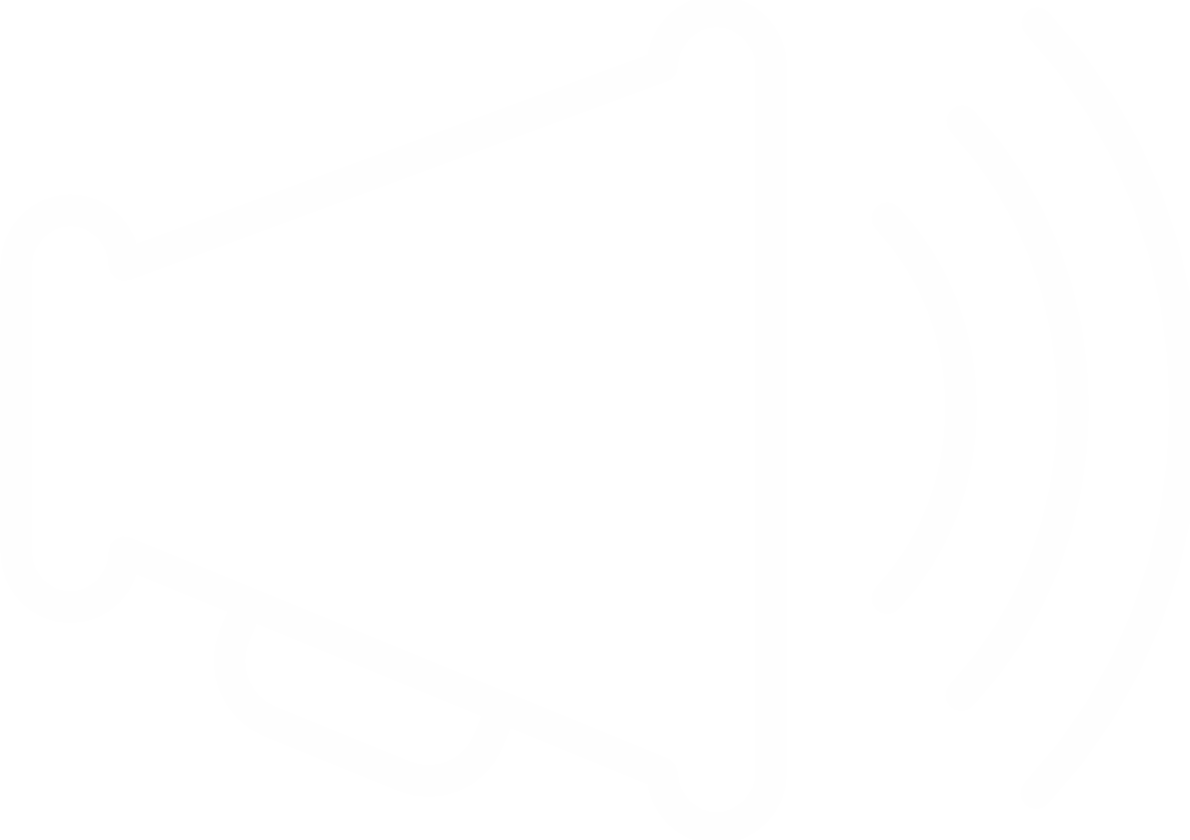 Tratamento
39,5%
sabe que as Terapias Combinadas à base de Artemisinina são tratamentos eficazes contra a malária
Atitudes
Normas sociais
Conhecimento
% que têm conhecimentos corretos
Eficácia
Teste
inquiridos que sabem que a malária pode ser detetada no sangue através de um teste de malária
Cuidados
96,3%
acredita que um profissional de saúde é sempre a melhor pessoa para falar sobre suspeita de malária
Prazo
92,0%
acreditam que a criança deve ser levada para um estabelecimento de saúde no mesmo dia em que a febre começa
Eficácia
58,4%
acreditam que os testes de diagnóstico são eficazes
[Speaker Notes: Fontes:
Estudos Agrupados de Indicadores Múltiplos 2016 (púrpura)
Inquéritos Demográficos e de Saúde 2011-2012 (cinzento)
Estudos Sanguíneos em Massa 2018 (azul)
Conhecimentos, Atitudes e Práticas 2017 (laranja)

Artigos Revistos por Pares:

Acray-Zengbé, P., Douba, A., Akani, C. B., Lepri Aka, N. B., Bahibo, I. H., Tanoh, A. M., Assi, S., Assohou, E. A. N., Ahoussou, K. M. E., Oussou, R. K., Kouamé, T. R. A., & Okoubo, G. (2019). Determinantes do uso de redes mosquiteiras tratadas com inseticida entre crianças com menos de 5 anos na Costa do Marfim: Uma análise dos dados do Inquérito Demográfico e de Saúde 2011-2012. Ciências da Saúde e Doenças, 20(1)

Comoé CC, Ouattara AF, Raso G, Tanner M, Utzinger J, Koudou BG. Disponibilidade para utilizar um teste de diagnóstico rápido da malária numa zona rural central da Costa do Marfim. BMC Saúde Pública. 2012;12:1089. Publicado em 2012 dez 18. doi:10.1186/1471-2458-12-1089

De Plaen R, Seka ML, Koutoua A. O arrozal, o vetor e o cuidador: lições de uma abordagem ecossistémica à irrigação e à malária no Norte da Costa do Marfim. Acta Trop. 2004;89(2):135-146. doi:10.1016/j.actatropica.2003.09.018

Koudou BG, Ghattas H, Essé C, et al. A utilização de redes tratadas com inseticida para reduzir a morbidade da malária entre crianças dos 6-59 meses de idade, numa zona de elevada transmissão da malária no centro da Costa do Marfim. Vetores Parasitas. 2010;3:91. Publicado 2010 Set 22. doi:10.1186/1756-3305-3-91

Ouattara AF, Dagnogo M, Constant EA, et al. Transmissão da malária em relação à distribuição e cobertura de redes mosquiteiras com inseticida de longa duração na Costa do Marfim central. Malar J. 2014;13:109. Publicado 2014 Mar 19. doi:10.1186/1475-2875-13-109

Toure OA, Kone PL, Coulibaly MA, et al. Cobertura e eficácia do tratamento preventivo intermitente com Sulfadoxina-Pirimetamina contra a malária durante a gravidez na Costa do Marfim cinco anos após a sua implementação. Vetores Parasitas. 2014;7:495. Publicado 2014 Nov 20. doi:10.1186/s13071-014-0495-5]
Exemplo: Costa do Marfim
Atitude
93,5% mulheres e 93,4% homens
tinha uma atitude positiva em relação ao tratamento da malária
Teste
87,6%
acreditam que o teste de sangue é necessário para confirmar a malária
Auto-eficácia
94,7%
estão confiantes de que podem levar o seu filho para um centro de saúde ao primeiro sinal de malária
Normas
73,2%
acreditam que a maioria das pessoas na sua comunidade leva os seus filhos a um prestador de serviços de saúde no mesmo dia ou no dia seguinte do desenvolvimento de uma febre
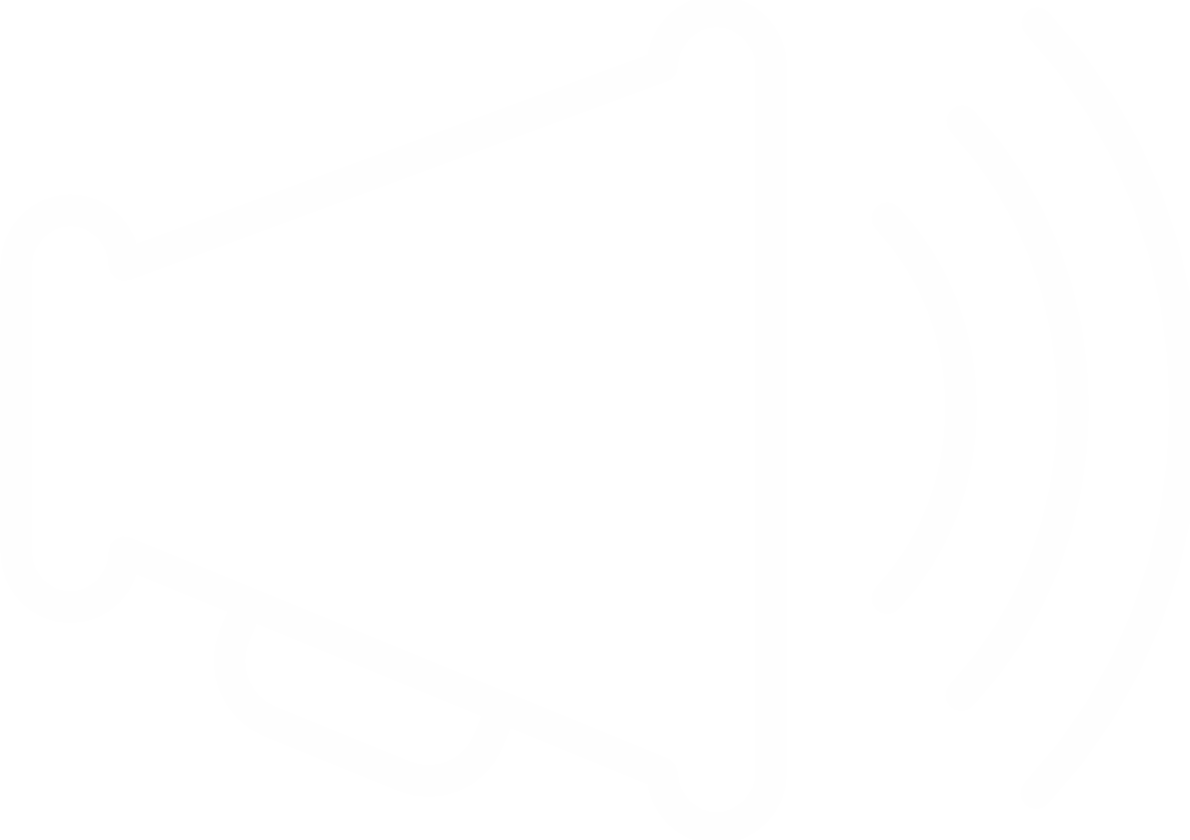 Tratamento
39,5%
sabe que as Terapias Combinadas à base de Artemisinina são tratamentos eficazes contra a malária
Atitudes
Normas sociais
Conhecimento
% que têm conhecimentos corretos
Eficácia
Cuidados
96,3%
acredita que um profissional de saúde é sempre a melhor pessoa para falar sobre suspeita de malária
Prazo
92,0%
acreditam que a criança deve ser levada para um estabelecimento de saúde no mesmo dia em que a febre começa
Eficácia
58,4%
acreditam que os testes de diagnóstico são eficazes
[Speaker Notes: Resumir conhecimentos, atitudes, perceção do risco e eficácia e dados de normas sociais incluídos no Inquérito ao Comportamento da Malária; conhecimentos, atitudes e práticas; relatórios de programas; ou estudos de investigação que descrevem estes determinantes dos comportamentos de gestão de casos de malária. Descrever tudo o que for conhecido sobre barreiras ou facilitadores da gestão de casos de malária, incluindo detalhes relevantes relacionados com a qualidade da prestação de serviços. Isto é simplesmente um resumo dos indicadores organizados nos diapositivos anteriores em forma de parágrafo.]
Análise de audiências e abordagens estratégicas
Uma análise do público deve descrever as características primárias, secundárias e terciárias do público, tal como se relacionam com cada comportamento. Tanto as características sociodemográficas (sexo, idade, língua, etc.) como psicossociais (personalidade, atitudes, crenças, valores, emoções, etc.) devem ser descritas, bem como quaisquer dados disponíveis sobre hábitos de consumo dos meios de comunicação social, exposição de mensagens, e recordação de mensagens entre subgrupos específicos
As abordagens estratégicas devem descrever a melhor forma de alcançar e influenciar cada audiência. Seguindo o modelo socioecológico, utilizar a análise do público para especificar como atingir e influenciar cada público a nível estrutural, social e individual.
[Speaker Notes: Cada secção de intervenção deve conter alguma forma de análise do público, a fim de identificar e compreender grupos prioritários e influentes. Esta análise deve descrever as características primárias, secundárias e terciárias do público, tal como se relacionam com cada comportamento. Tanto as características sociodemográficas (sexo, idade, língua, etc.) como psicossociais (personalidade, atitudes, crenças, valores, emoções, etc.) devem ser descritas, bem como quaisquer dados disponíveis sobre hábitos de consumo dos meios de comunicação social, exposição de mensagens, e recordação de mensagens entre subgrupos específicos. Incluir dados pertinentes relacionados com a forma como o género influencia a capacidade de mudar comportamentos. 
As abordagens estratégicas devem descrever a melhor forma de alcançar e influenciar cada audiência. Seguindo o modelo socioecológico, utilizar a análise do público para especificar como atingir e influenciar cada público a nível estrutural, social e individual. A influência de mudanças estruturais, sociais e individuais pode acontecer como resultado de abordagens baseadas tanto na comunicação como na não-comunicação. A orientação seguinte centra-se nas abordagens baseadas na comunicação. A utilização de diferentes abordagens ou níveis de influência para mudar o comportamento baseia-se no modelo socioecológico, uma combinação de teorias que explicam o processo dinâmico pelo qual não só o ambiente físico e social imediato, mas também fatores sociais, políticos, económicos (estruturais) mais amplos influenciam as crenças e atitudes.]
Análise de audiências e abordagens estratégicas
Planos de comunicação específicos do comportamento
Cada plano específico de intervenção deve conter planos específicos de comportamento, que abordem objetivos comportamentais específicos. Um objetivo comportamental articula que comportamento deve ser mudado. Os objetivos comportamentais medem um único comportamento e especificam o público cujo comportamento se espera que mude.
[Speaker Notes: Cada plano específico de intervenção deve conter planos de comunicação específicos de comportamento, que abordem objetivos comportamentais específicos. Um objetivo comportamental articula que comportamento deve ser mudado. Os objetivos comportamentais medem um único comportamento, especificam o público cujo comportamento se espera que mude. Estes objetivos de comportamento devem ser alinhados com os indicadores de monitorização e avaliação (monitorização e emergência). Por exemplo, um plano de comunicação específico do comportamento de apoio à gestão de casos pode incluir "a utilização do teste de diagnóstico da malária antes de iniciar o tratamento por cuidadores de crianças menores de cinco anos." Para exemplos de objetivos comportamentais, consultar os resultados comportamentais na Figura 1 do Guia de Referência do Indicador de Comunicação para a Mudança Social e Comportamental da Malária da Fazer Recuar a Malária: Segunda Edição.]
Comportamento de gestão de casos n.º 1 [listar aqui]
[Speaker Notes: Utilize estes modelos para elaborar planos de comportamentos específicos. Acrescentar tantos planos de comportamento específicos quantos forem apropriados. Colar os planos concluídos nas suas secções correspondentes no modelo estratégico.]
Comportamento de gestão de casos n.º 2 [listar aqui]
Comportamento de gestão de casos n.º 3 [listar aqui]